Children's mental health week
Monday focus
RECOGNISING EMOTIONS
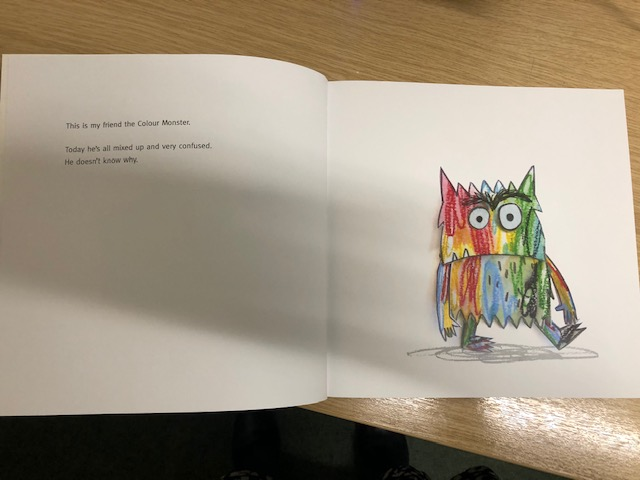 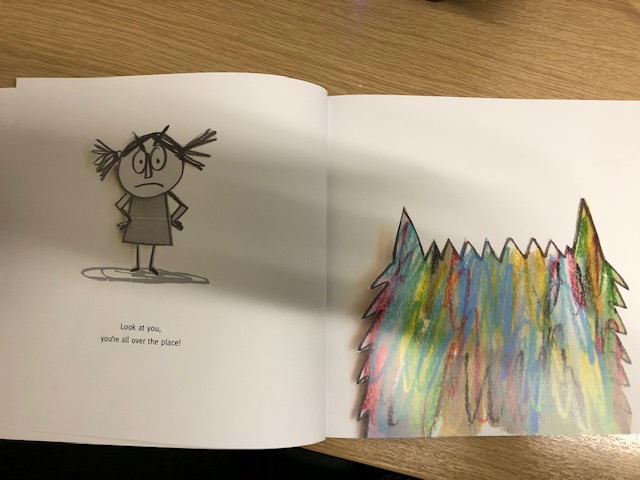 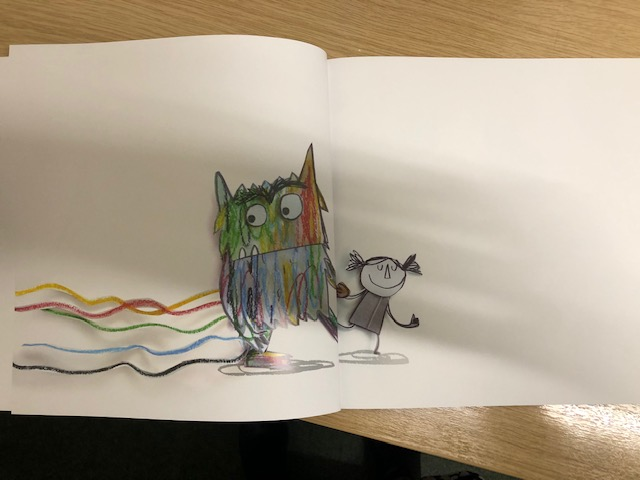 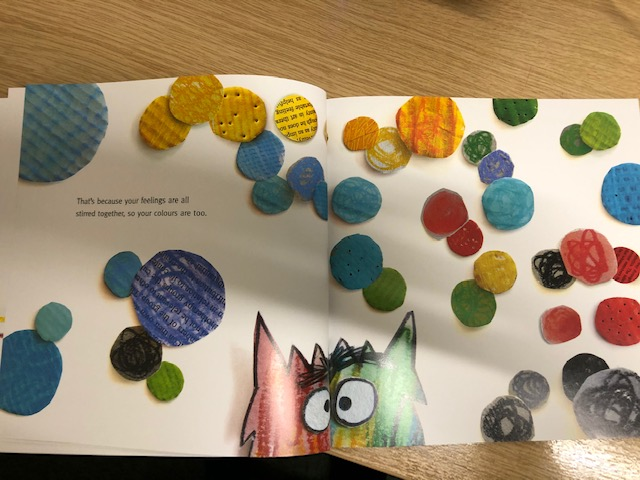 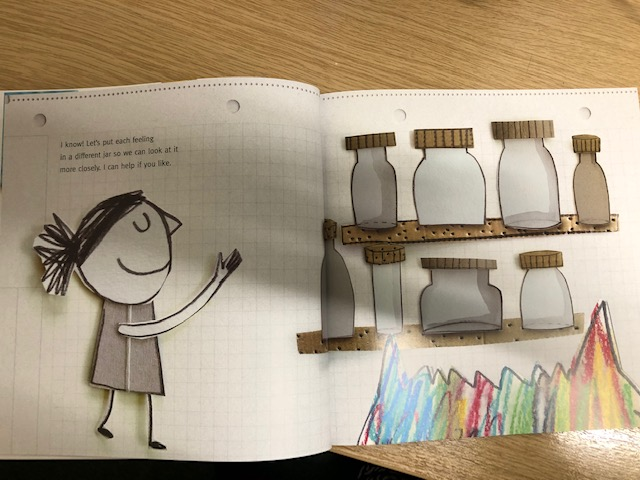 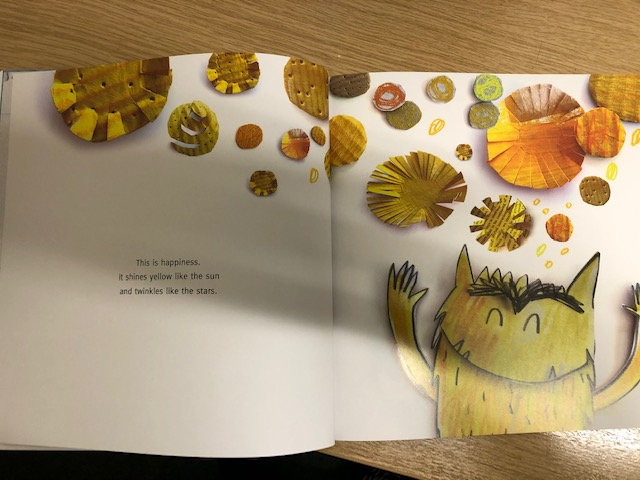 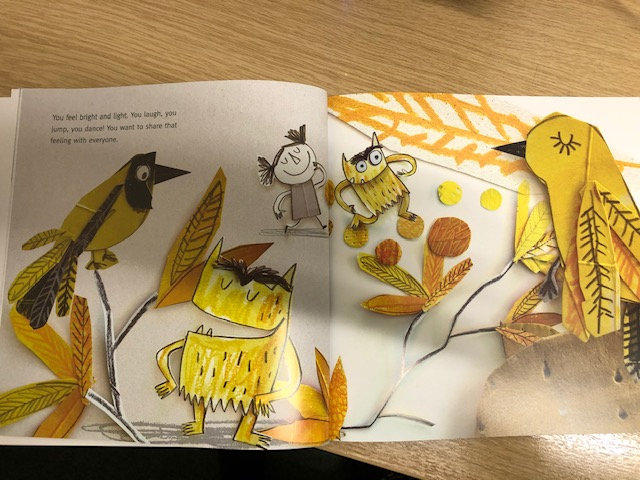 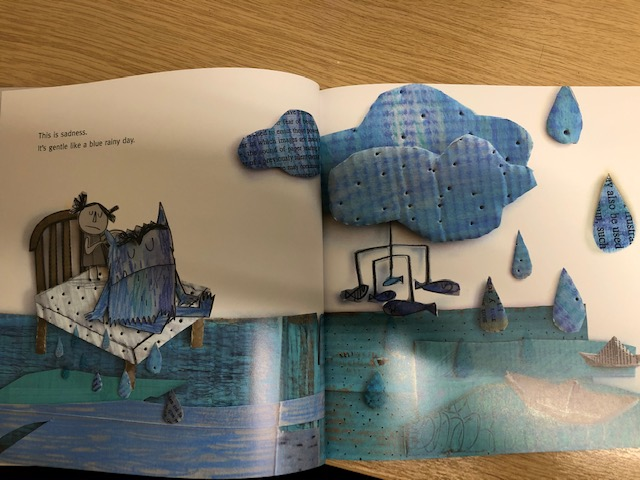 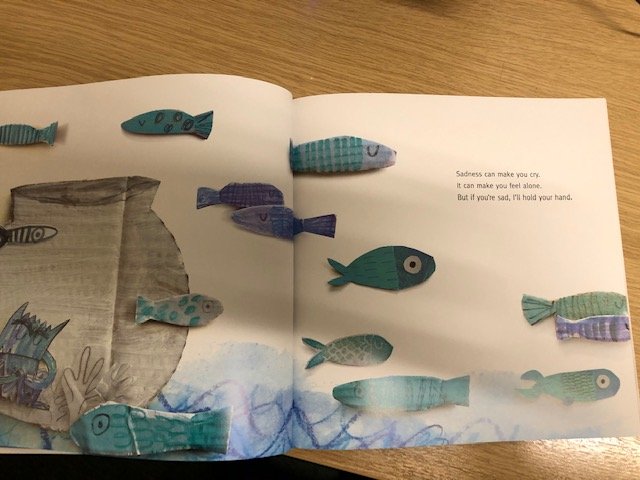 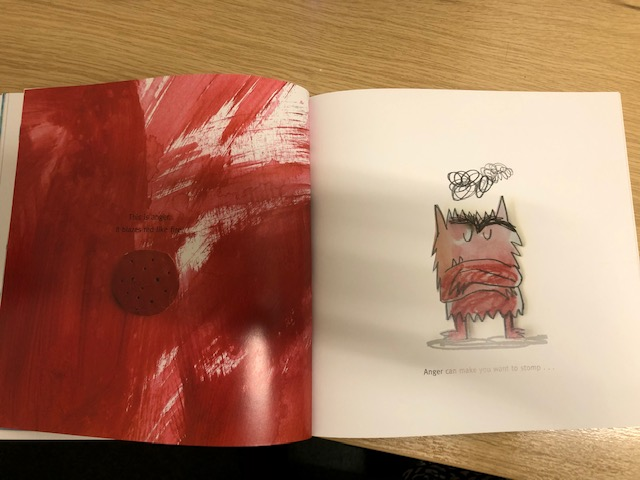 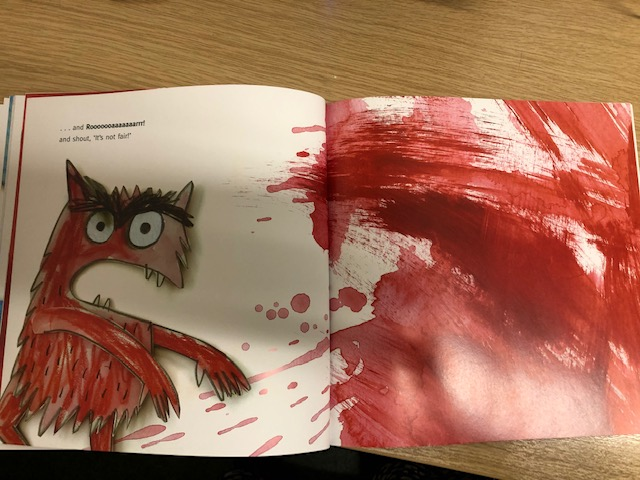 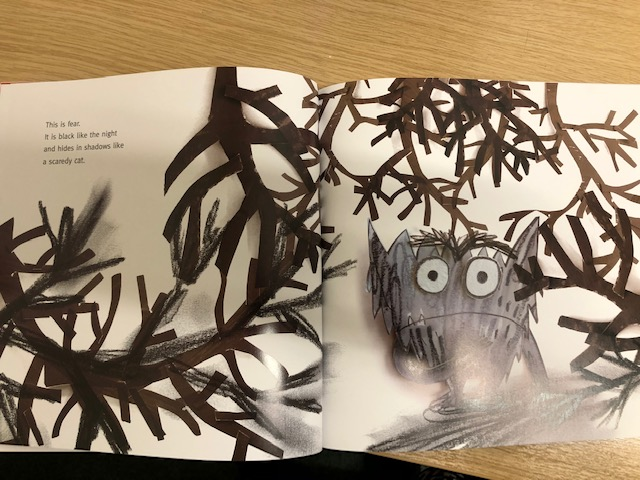 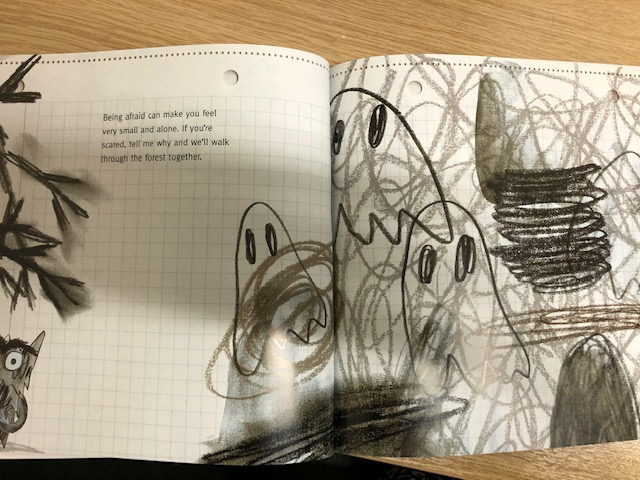 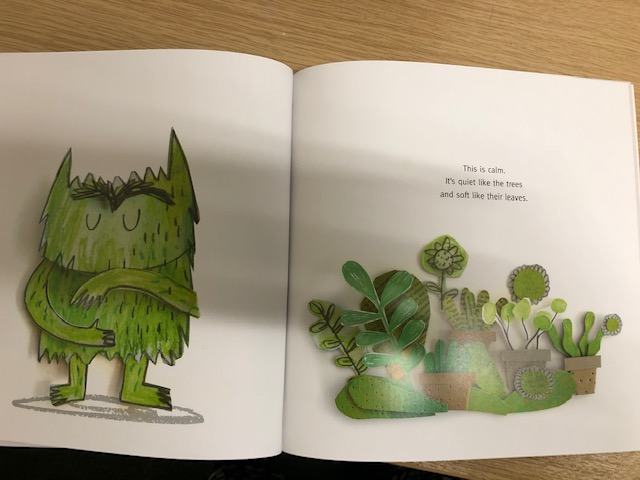 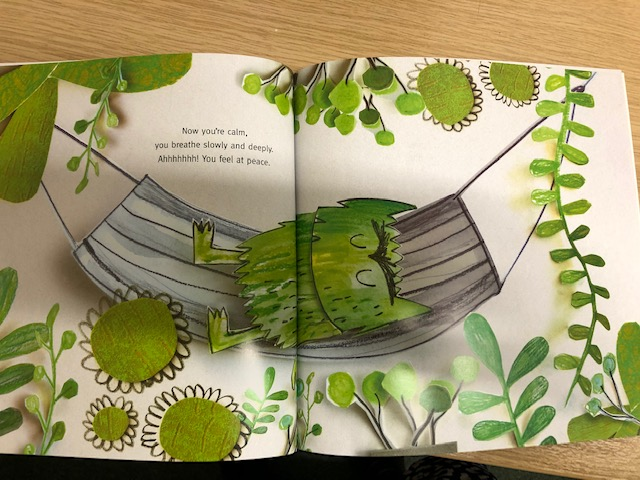 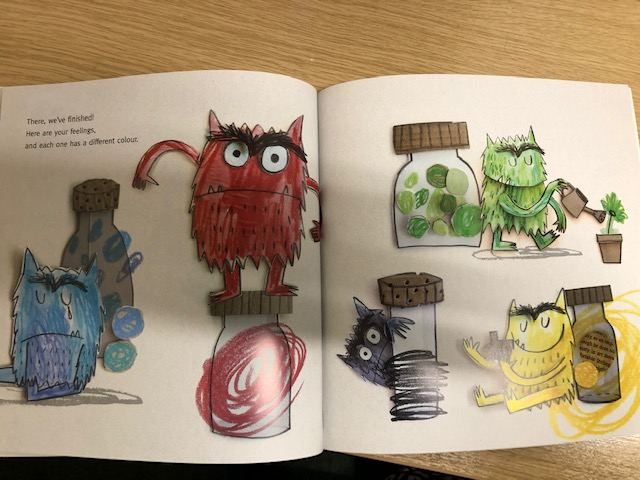 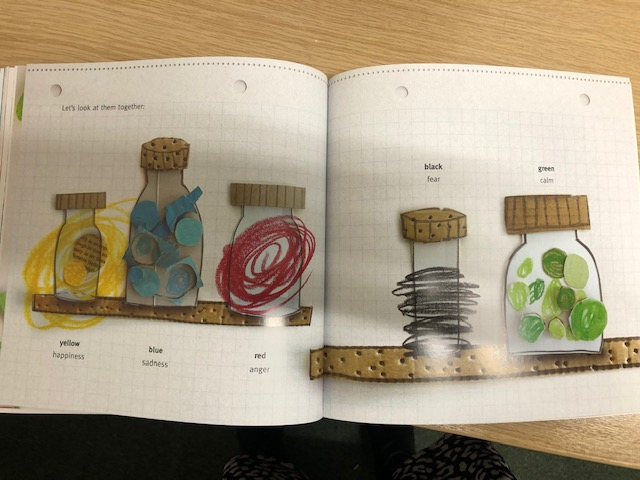 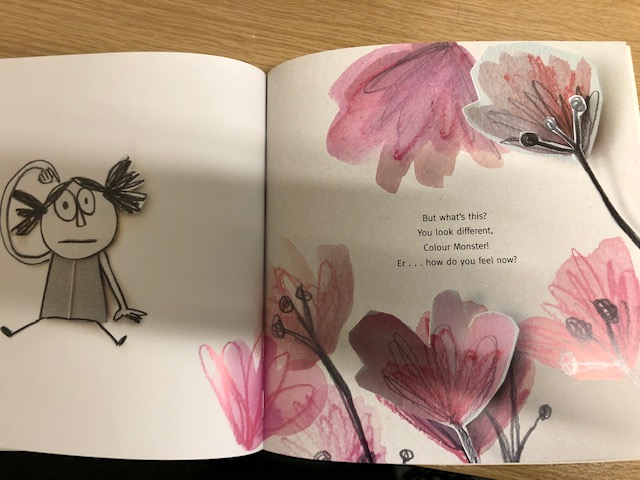 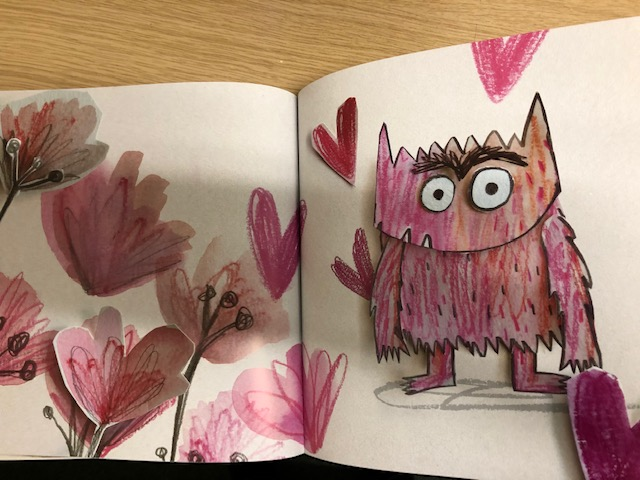 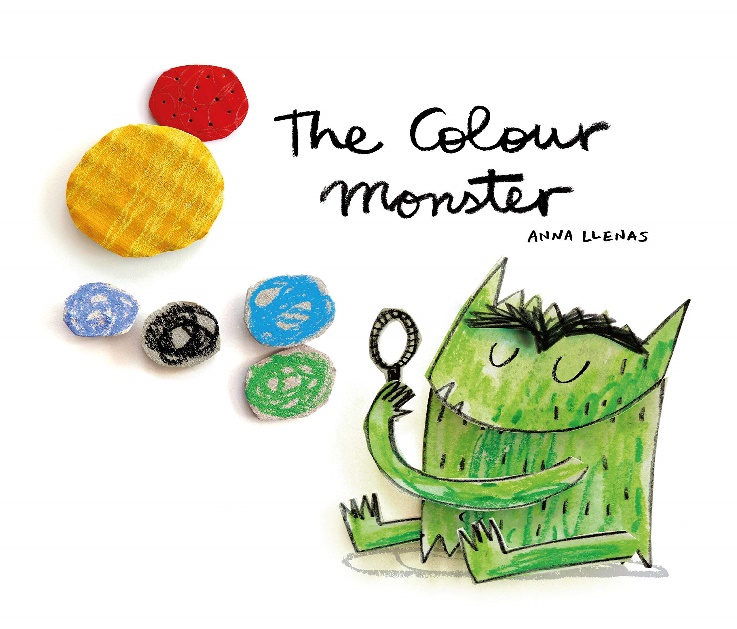 The colour monster is all about recognising feelings and knowing that all feelings are ok.  We just need to manage them safely.  Can you think about your feelings by organising them into the monsters jars?
You can draw your own jars at home.
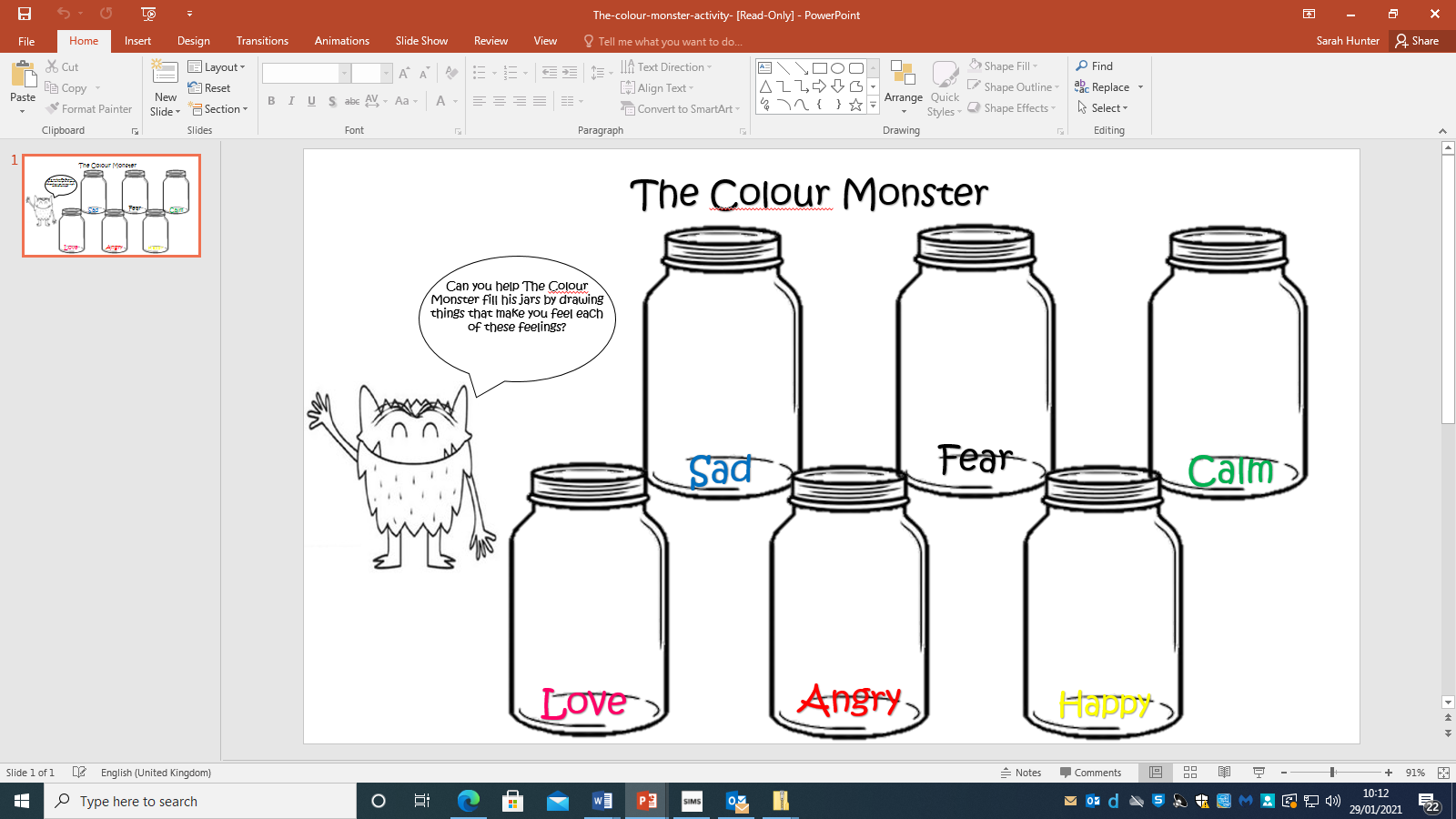